НА ГАЗЕ, КАК НА БЕНЗИНЕ!
ГАЗОБАЛЛОННОЕ ОБОРУДОВАНИЕ
Двигатель с непосредственным впрыском.
Система непосредственного впрыска топлива -   инжекторная система с непосредственным впрыском топлива, у которой форсунки расположены в головке блока цилиндров и впрыск топлива происходит непосредственно в цилиндры. Топливо подается под большим давлением в камеру сгорания каждого цилиндра в отличии от систем распределённого впрыска топлива, где впрыск производится во впускной коллектор.
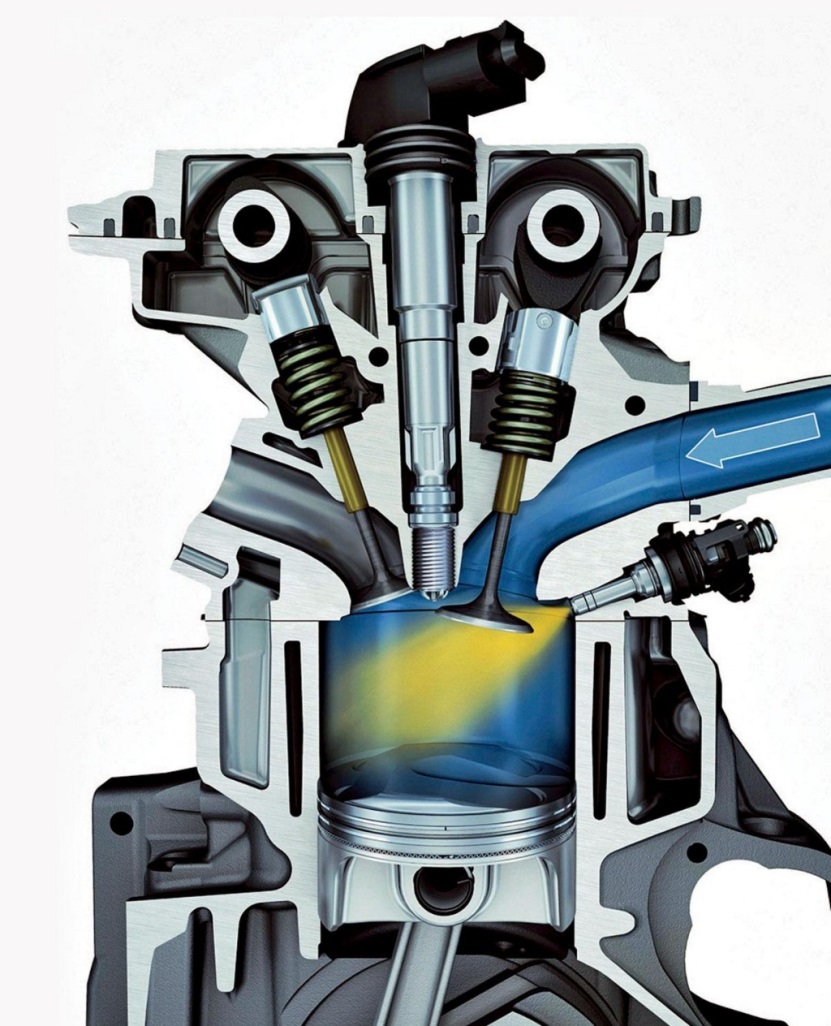 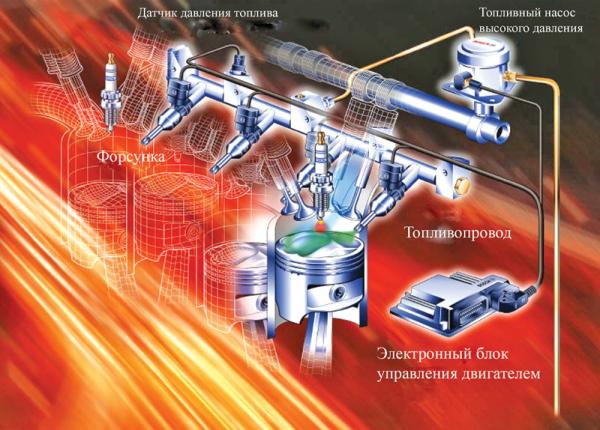 Система непосредственного впрыска составляет контур высокого давления и включает:-  топливный насос высокого давления, - регулятор давления топлива, - топливную рампу,-  предохранительный клапан,-  датчик высокого давления,-  форсунки впрыска.
НА ГАЗЕ, КАК НА БЕНЗИНЕ!
ГАЗОБАЛЛОННОЕ ОБОРУДОВАНИЕ
Основные визуальные признаки двигателя с непосредственным впрыском
Достоверные 

1. Шильдик на двигателе и кузове FSI, TFSI, GDI…
2. Показания давления топлива от 20 Бар и более (считанные сканером).
3. Информация из сервисной книжки (код     двигателя).
4. Характеристики двигателя по VIN коду.
Косвенные 

1. Топливный насос высокого давления.
2. Стальные топливные трубки  к бензиновым форсункам.
3. Бензиновые форсунки расположены в головке блока цилиндра .
4. Датчики высокого (на топливной рейке) и низкого давления (на трубопроводе к ТНВД).
НА ГАЗЕ, КАК НА БЕНЗИНЕ!
ГАЗОБАЛЛОННОЕ ОБОРУДОВАНИЕ
Примеры обозначения непосредственного впрыска у разных марок автомобиля
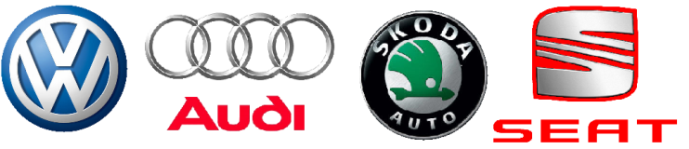 SkyActive  - Mazda  
Ecoboost – Ford 
Gdi – Hyundai, Kia , Mitsubishi
FSI, TFSI , TSI – VW, Audi, Skoda ,Seat
D4 Toyota , DISi - Mazda 
THP – PSA group
JTS , Tbi – Fiat, Alfa Romeo, Lancia
DGi- Nissan, Infinity
TCe- Renault
CGi –Mercedes 
SIDI – Chevrolet, Cadillac
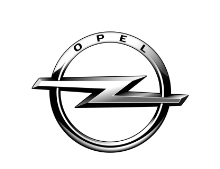 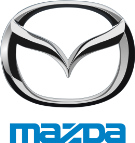 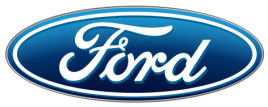 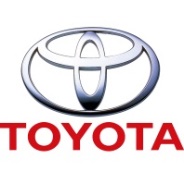 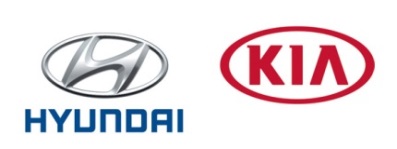 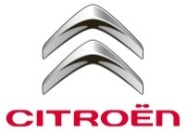 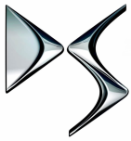 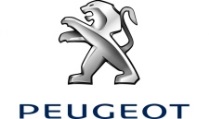 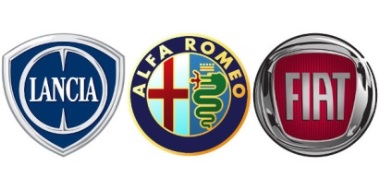 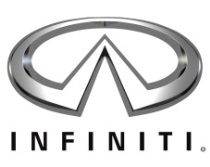 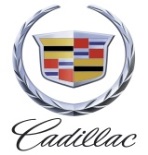 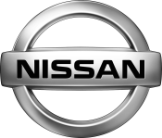 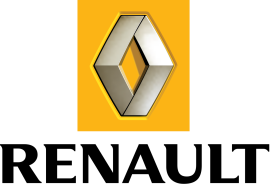 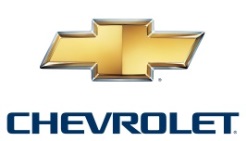 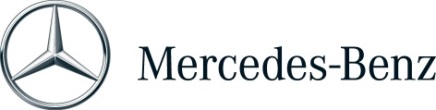 НА ГАЗЕ, КАК НА БЕНЗИНЕ!
ГАЗОБАЛЛОННОЕ ОБОРУДОВАНИЕ
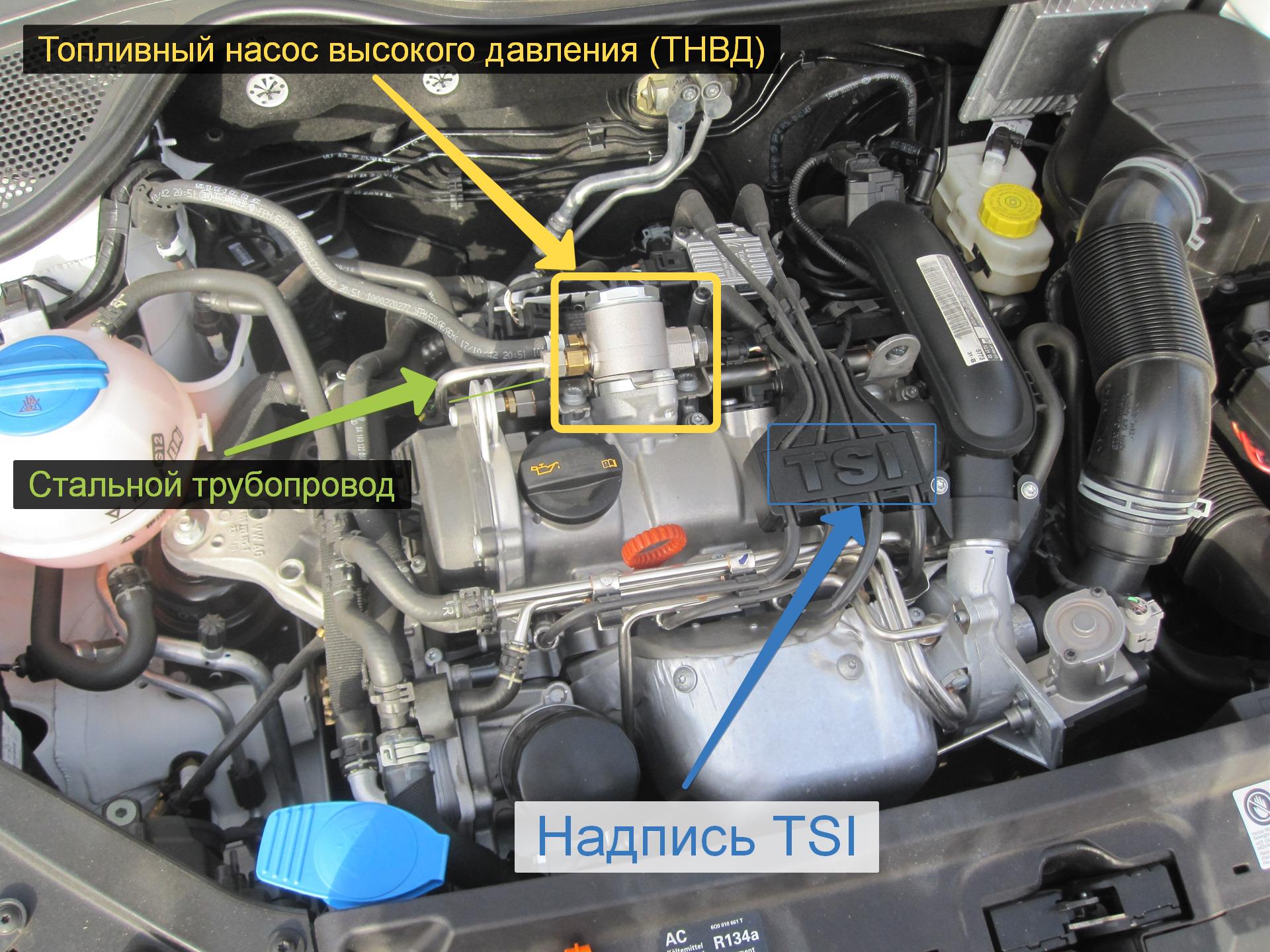 ГАЗОБАЛЛОННОЕ ОБОРУДОВАНИЕ
Визуальные признаки непосредственного впрыска на примере Volkswagen
НА ГАЗЕ, КАК НА БЕНЗИНЕ!
ГАЗОБАЛЛОННОЕ ОБОРУДОВАНИЕ
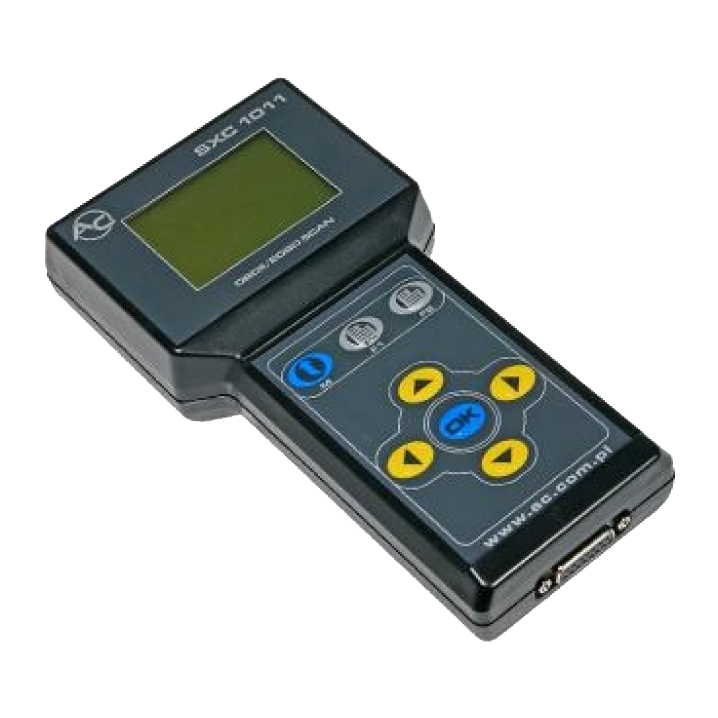 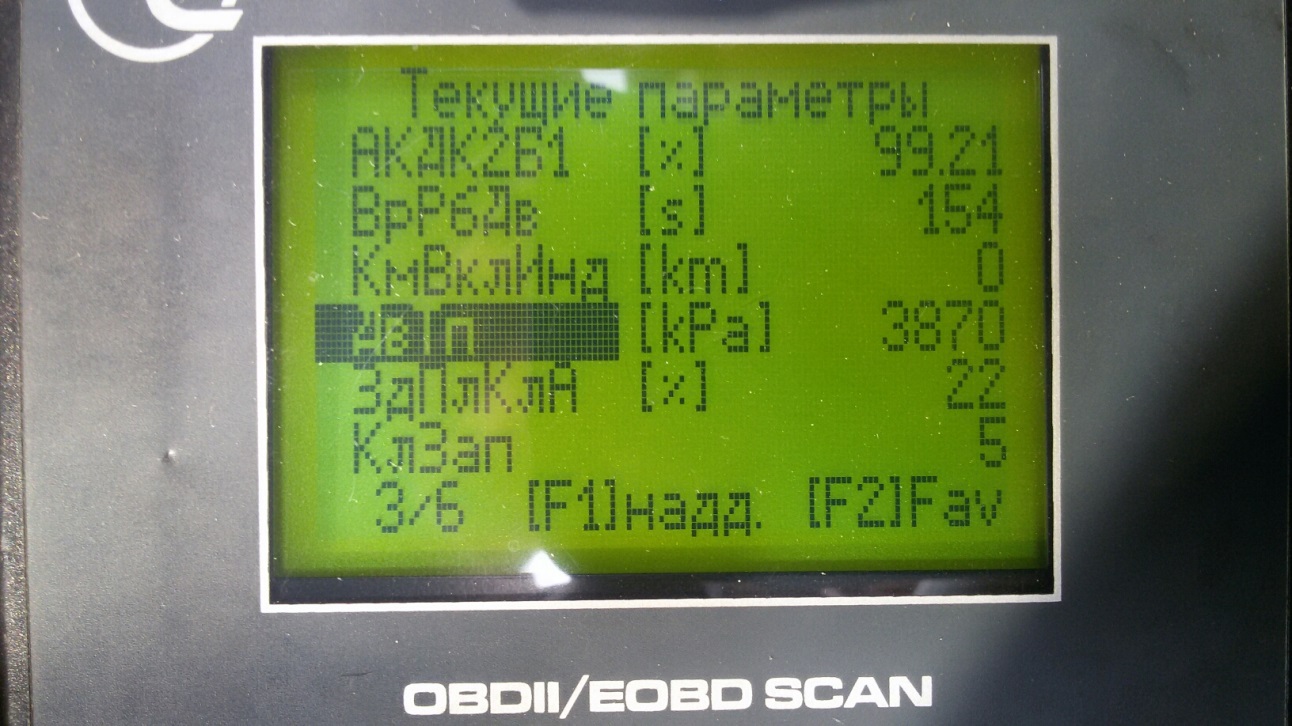 ГАЗОБАЛЛОННОЕ ОБОРУДОВАНИЕ
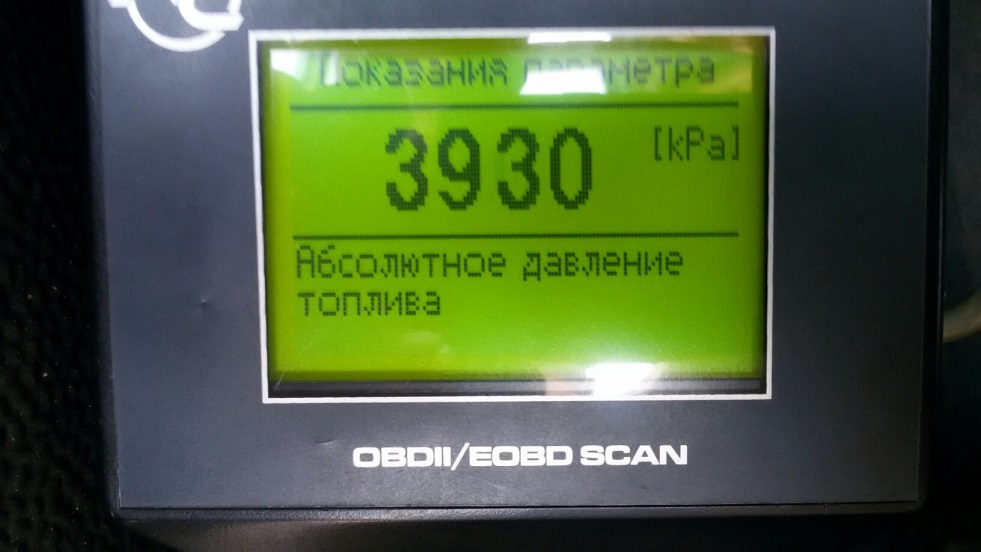 Давление топлива в двигателях с непосредственным впрыском по показаниям сканера более 20 Бар. (2 000 кРа).На «обычных» двигателях до 4 Бар. (400 кРа).
НА ГАЗЕ, КАК НА БЕНЗИНЕ!
ГАЗОБАЛЛОННОЕ ОБОРУДОВАНИЕ
Код двигателя в сервисной книжке на примере Skoda SuperB и Volkswagen
ГАЗОБАЛЛОННОЕ ОБОРУДОВАНИЕ
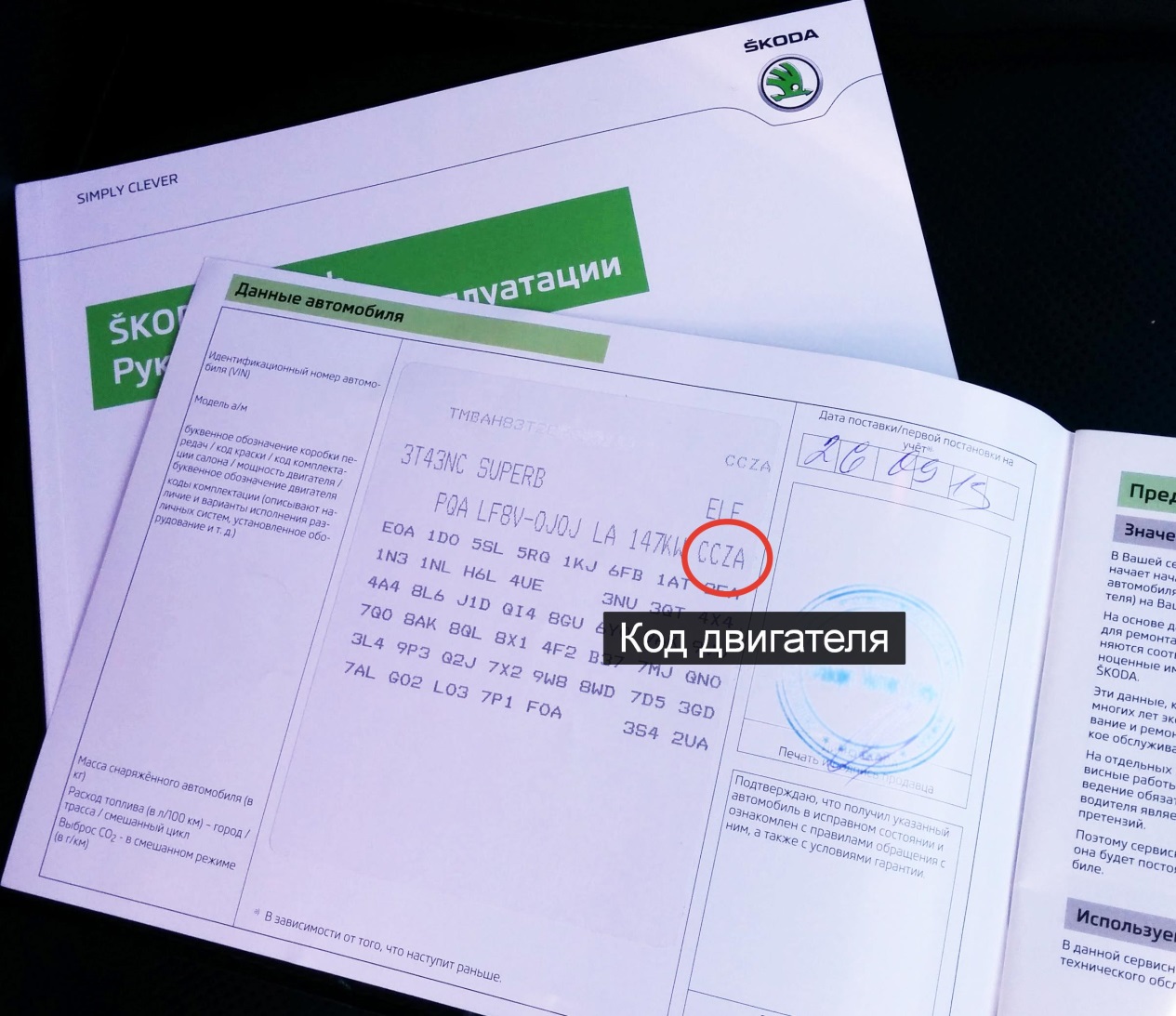 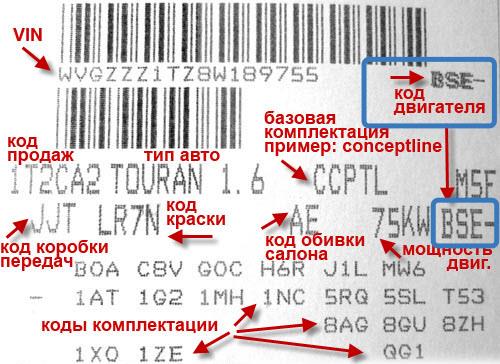